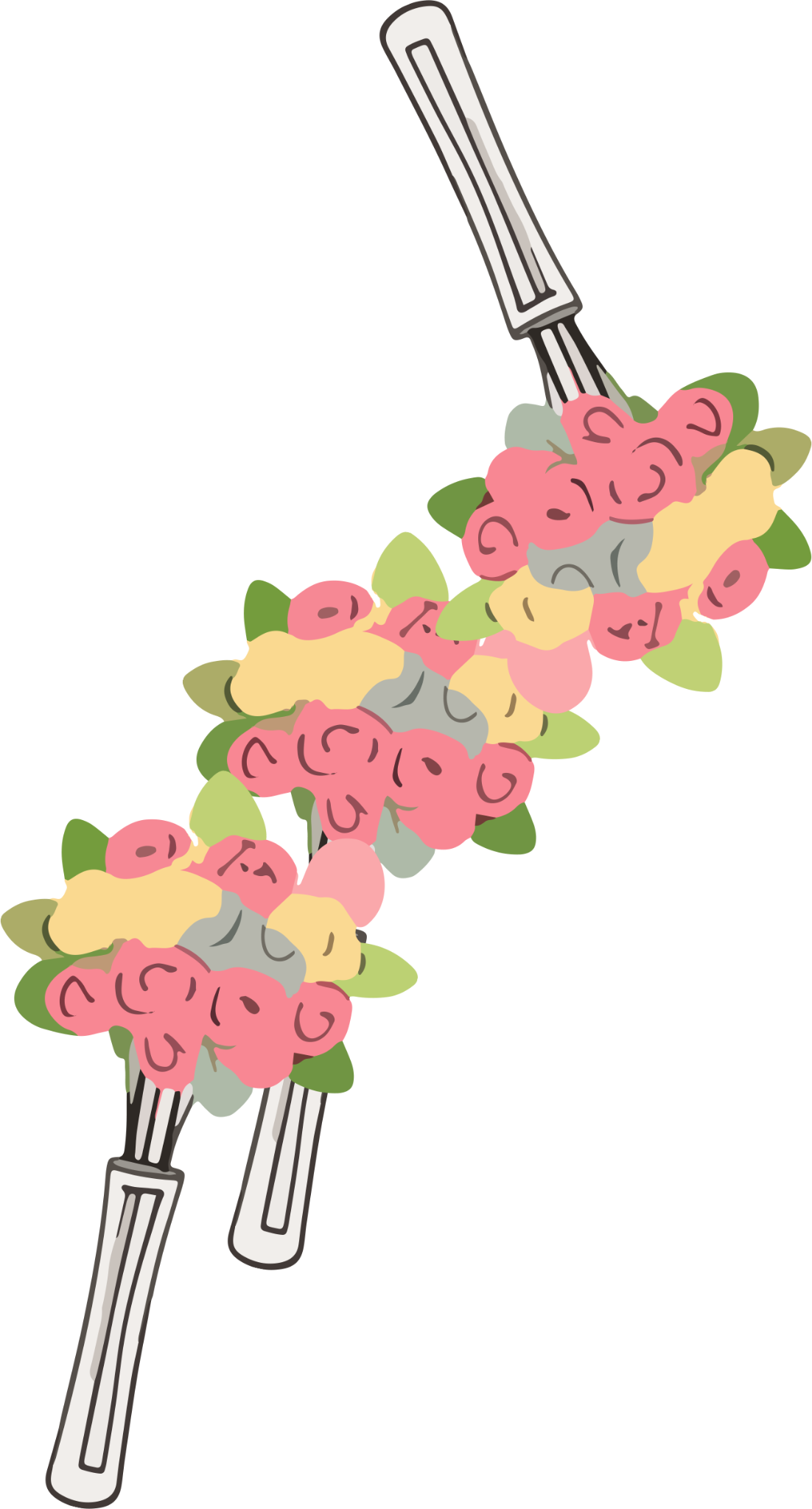 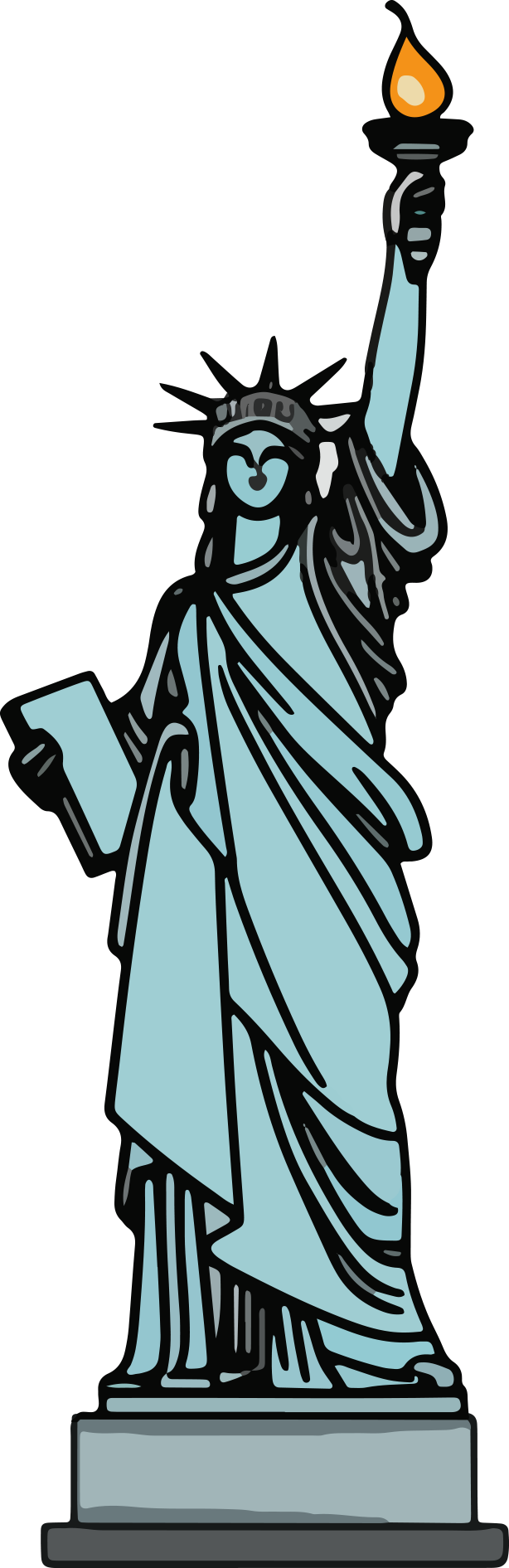 ITINERARY
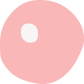 MICHAEL’S BIG APPLE ADVENTURE
15 - 17 April, New York City
FRIDAY
SATURDAY
SUNDAY
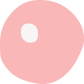 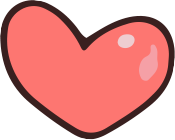 Lunch at Andrews NYC Diner
Breakfast at Tom’s Restaurant
Breakfast at The Bagel House
12:00 PM
12:30 PM
1:30 PM
3:00 PM
5:00 PM
7:00 PM
9:00 PM
9:00 AM
10:30 AM
1:00 PM
3:00 PM
5:00 PM
7:30 PM
10:00 PM
8:30 AM
10:00 AM
11:30 AM
2:00 PM
3:30 PM
5:00 PM
Arrival in Manhattan
Morning stroll in Central Park (don’t miss Bow Bridge)
Walk through the West Village and enjoy its charm
Explore Bryant Park and New York Public Library
Shop at Rockefeller Center and nearby boutiques
Watch the sunset at the Top of the Rock observation deck
Dinner at the Chelsea Market (so many cuisines to try!)
Walk along the High Line for a night view of the city
Visit The Met Museum and its rooftop views
Stop at Magnolia Bakery for coffee and cupcakes
Visit the Statue of Liberty and Ellis Island
Lunch at Katz’s Deli for classic NYC pastrami sandwiches
Enjoy the sights and sounds of Times Square
Watch The Lion King on Broadway
Quick stop at Washington Square Park
Depart with amazing memories of the Big Apple
Drinks at a rooftop bar in Hell’s Kitchen
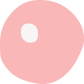 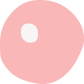 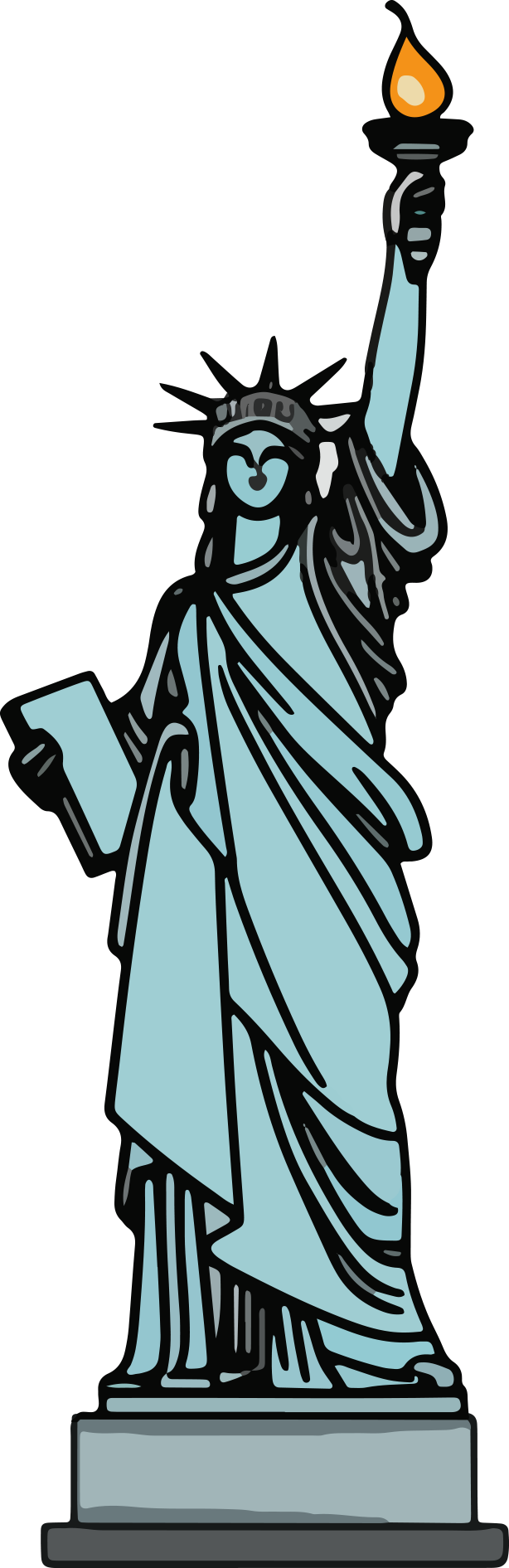 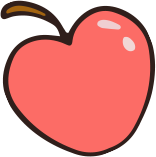 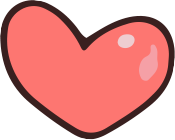 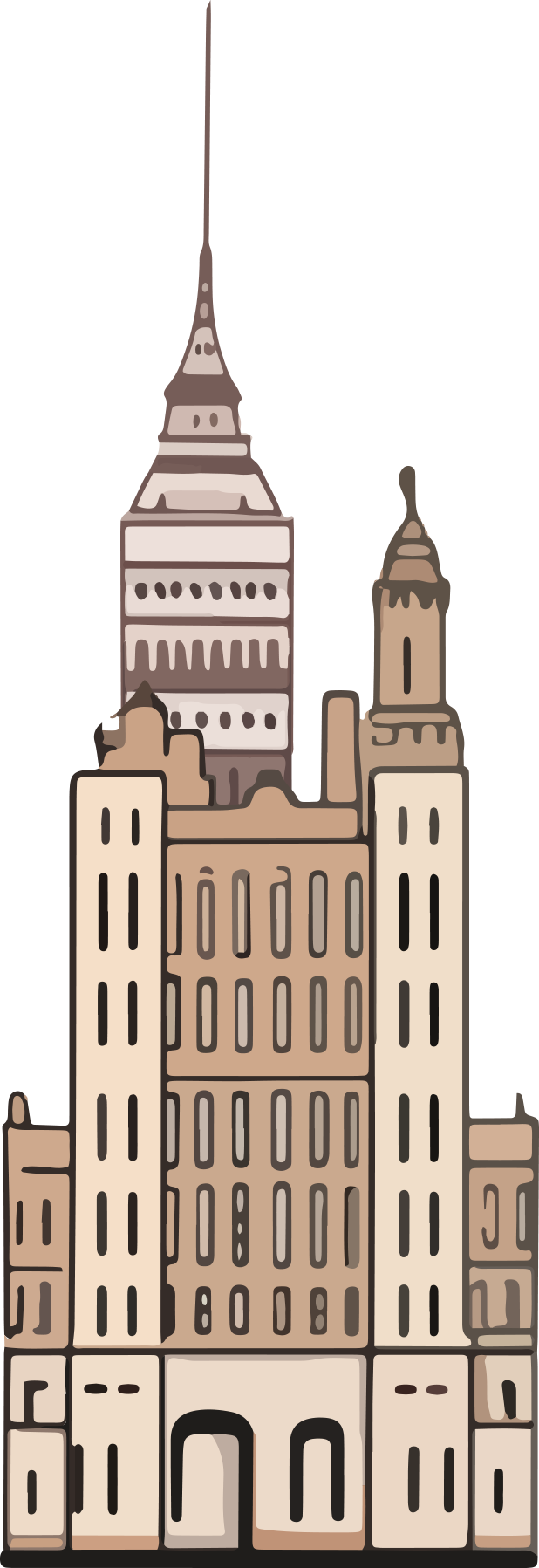 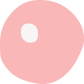 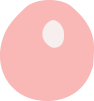 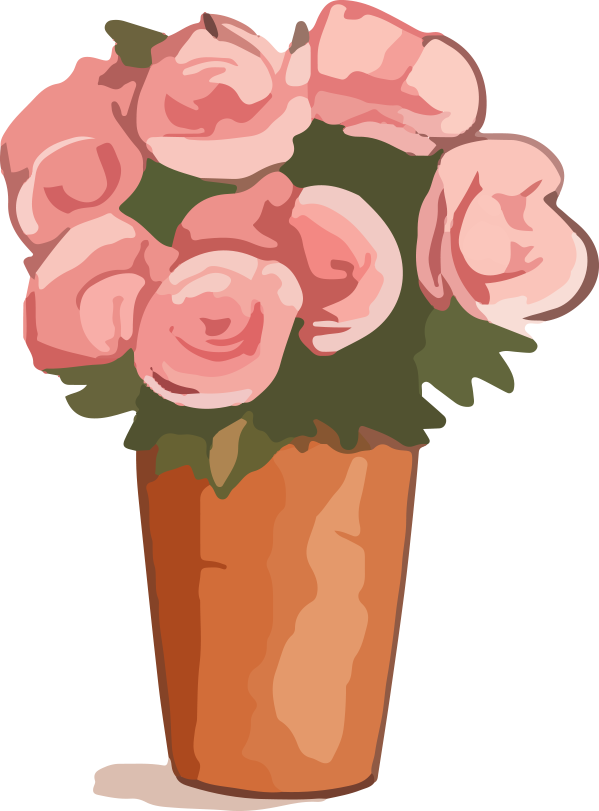 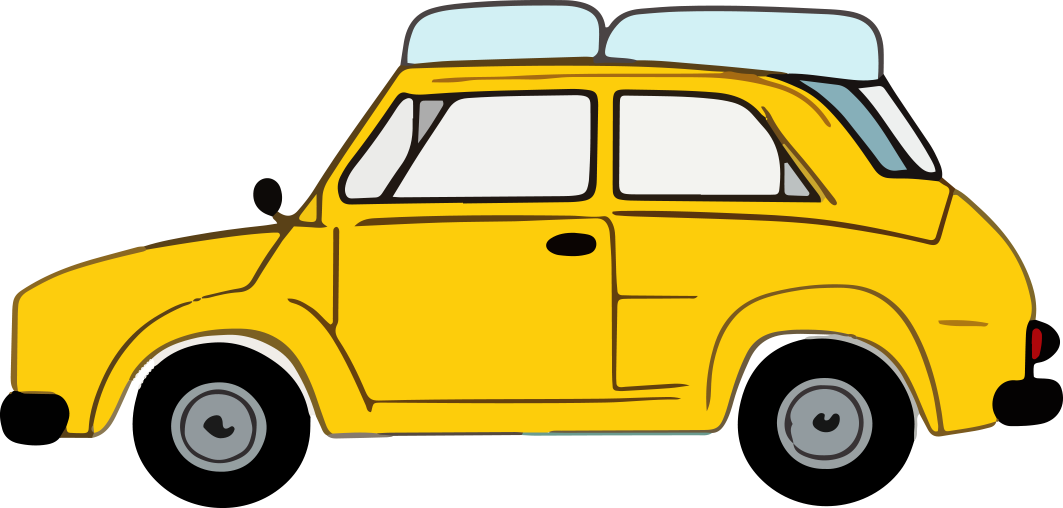 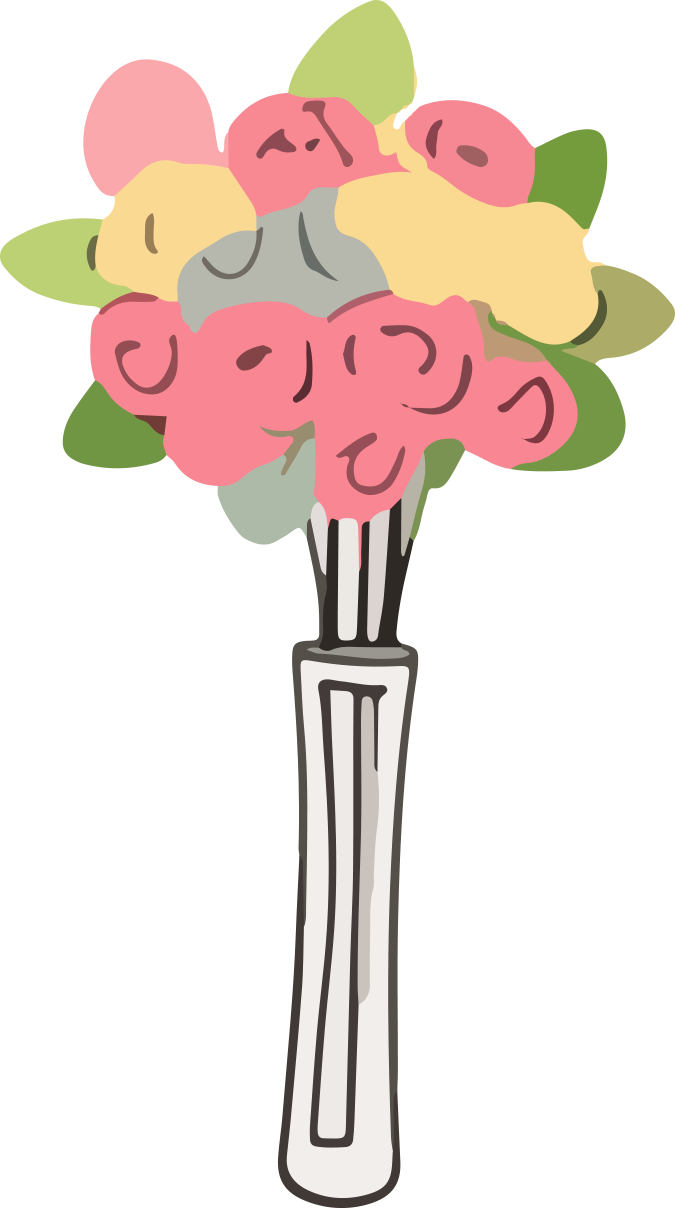 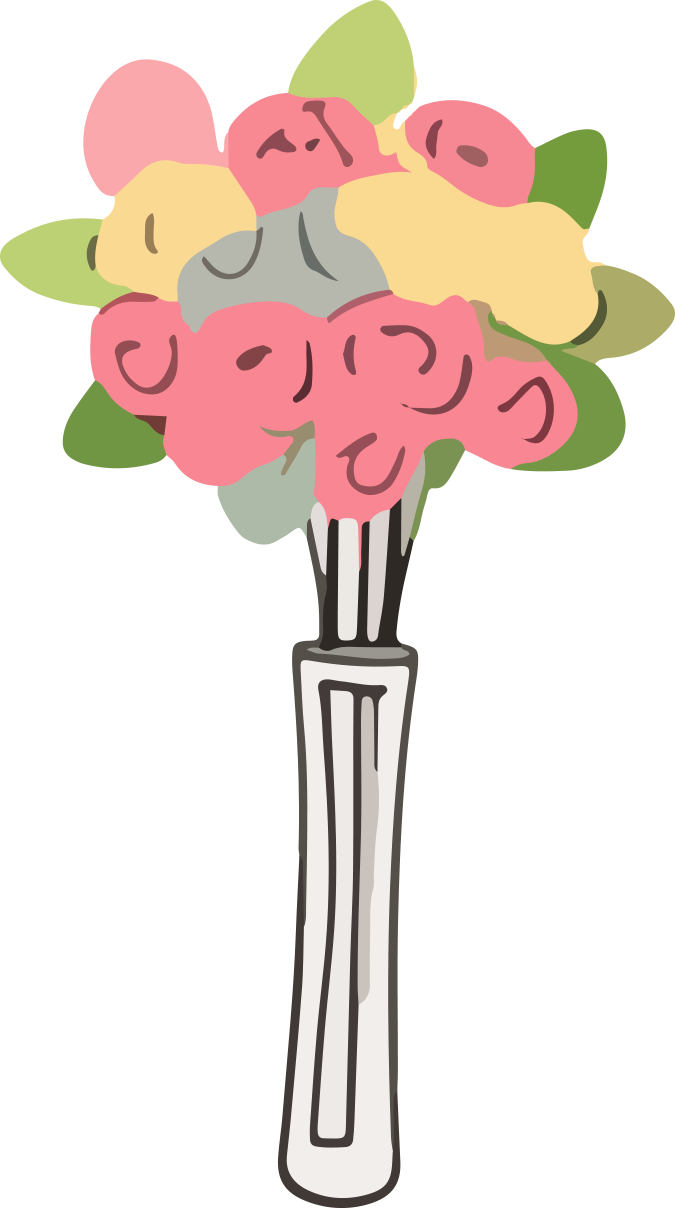 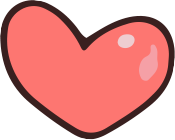